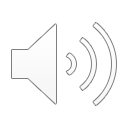 Sprechakte und Präsuppositionen
Stefan Hartmann
hartmast@hhu.de
Die Würfel sind gefallen. Armin Laschet wird Kanzlerkandidat der Union.
Ich bedanke mich sehr bei Arbeitsgemeinschaft[en], gerade bei den Jungen, bei den Modernen, bei denen, die auf Zukunft aus waren, für ihre wirklich überragende Unterstützung.
2
Beispiel
Der Kanzler von Österreich tritt zurück.

+> Es gibt eine Person, die Kanzler von Österreich ist.

+> Es gibt ein Land namens Österreich.
3
Plan für heute
Sprechakte und geteiltes Wissen

Präsupposition
4
Sprechakttheorie
Austin (1962): How to do things with words
Lokutionärer Akt: Akt des Sprechens, z.B. „...biss dass der Tod euch scheidet“
Illokutionärer Akt: Handlungen, die im Sprechen und durch das Sprechen vollzogen werden, z.B. verheiraten
Perlokutionärer Akt: Konsequenz des Sprechens, z.B.: Mona und Elli sind jetzt rechtmäßig verheiratet
[Speaker Notes: Bsp. für illokutionärer Akt: taufen, verheiraten etc.]
Illokutionäre Akte (nach Searle 1975)
Assertiva: S bekennt sich zur Wahrheit einer Aussage
Direktiva: S veranlasst H, Handlung auszuführen
Kommissiva: S verpflichtet sich zu einer zukünftigen Handlung
Expressiva: bringen S‘ Einstellung oder Emotionen ggü. etwas zum Ausdruck
Deklarativa: verändern soziale Realität (z.B. Taufe, Verheiratung etc.)
Indirekte Sprechakte
Indirekte Sprechakte als indirekte illokutionäre Akte

„Wollen wir Donnerstag frühstücken gehen?“
„Ich hab Pragmatikkurs. “

primärer illokutinärer Akt:
	Ablehnung des Vorschlags

sekundärer illokutionärer Akt:
	Information über Ablehnungsgrund
[Speaker Notes: Searle unterscheidet zwischen primärem und sekunärem illokutionärem Akt, wobei der primäre der indirekt zum Ausdruck gebrachte ist.]
Geteiltes Wissen
Der Vorgang ist eigentlich recht einfach. Zuerst werden die Dinge in verschiedene Gruppen sortiert. Natürlich kann ein Stapel genügen, je nachdem wie viel zu tun ist. Wenn man woanders hingehen muss, weil man keine eigene Einrichtung für den Vorgang hat, ist das erst einmal der nächste Schritt, sonst ist man eigentlich gut dafür vorbereitet. Es ist wichtig, es nicht zu übertreiben. Das heißt, es ist besser, zu wenig zu nehmen als zu viel auf einmal. Zuerst wird der ganze Vorgang recht kompliziert aussehen. Er wird aber schnell ein Teil deines Lebens werden. In der näheren Zukunft wird man diesen Vorgang wohl nicht abschaffen, aber man weiß ja nie. Wenn die Prozedur fertig ist, sortiert man die Dinge wieder in verschiedene Gruppen. Dann können sie an ihre angestammten Orte gebracht werden. Letzten Endes werden sie wieder gebraucht und der ganze Zyklus muss wiederholt werden. Aber das ist ein Teil des Lebens.
Geteiltes Wissen
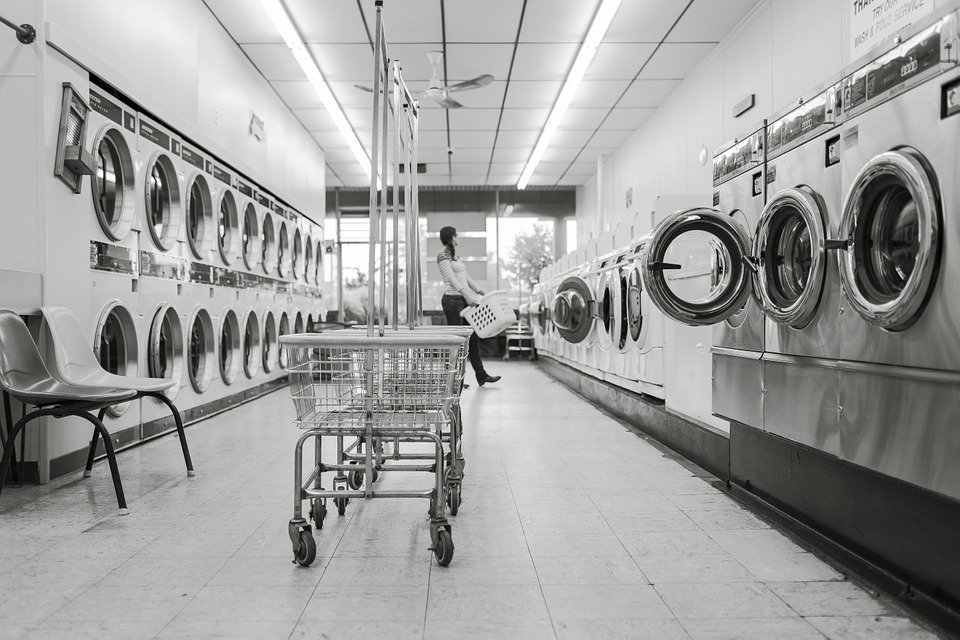 Geteiltes Wissen
Sprachverstehen und sprachliche Interaktion hängen zu einem Großteil von geteiltem Hintergrund- und Kontextwissen und gemeinsamer Aufmerksamkeit ab
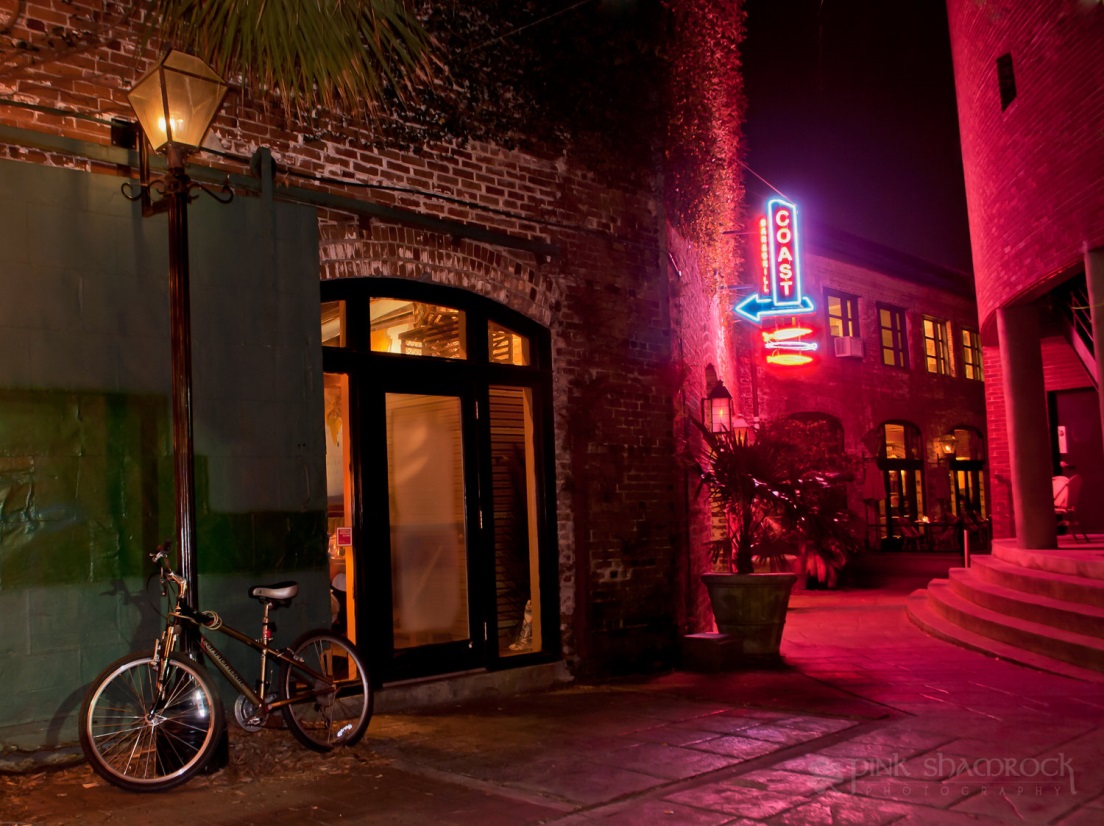 Präsupposition
Frege: Sinn und Bedeutung
„Wenn man etwas behauptet, so ist immer die Voraussetzung selbstverständlich, dass die gebrauchten einfachen oder zusammengesetzten Eigennamen eine Bedeutung haben. Wenn man also behauptet, ‚Kepler starb im Elend‘, so ist dabei vorausgesetzt, dass der Name ‚Kepler‘ etwas bezeichne.“ 
(Gottlob Frege, aus: Über Sinn und Bedeutung, 1892)
11
Präsuppositionen
Was sind Präsuppositionen?
Man kann Präsuppositionen aus zwei Perspektiven betrachten (Cummins 2019: 74):
semantische Sicht: Präsupposition ist alles, was Voraussetzung für das Verständnis einer Äußerung ist (in dem Sinne, dass die Äußerung ohne die Präsupposition keinen Sinn machen würde)
pragmatische Sicht: eine Bedeutungseinheit, von der die Sprecherin signalisiert, dass sie sie beim Hörer voraussetzt, wenn sie eine bestimmte Äußerung verwendet.
12
Präsupposition
semantische Perspektive:
Voraussetzung für eine Äußerung  Äußerung macht keinen Sinn, wenn die Voraussetzung nicht zutrifft

pragmatische Perspektive:
Bedeutungseinheit, die Sprecher/in bei einer Äußerung voraussetzt
(Cummins 2019)
Präsuppositionen
Semantische Definition
typische Eigenschaft ist Konstanz unter Negation: Präsuppositionen bleiben konstant, auch wenn Satz p negiert wird
Negationstest ergibt sich aus obiger semantischer Definition
Ein Satz p präsupponiert semantisch einen anderen Satz q genau dann, wenn gilt:
in allen Situationen, in denen p wahr ist, ist q wahr;
in allen Situationen, in denen p falsch ist, ist q wahr.

Meibauer 2001, S. 45
14
Präsuppositionen
Pragmatischer Ansatz
es gibt präsuppositionale Elemente und Konstruktionen, die potenziell Präsuppositionen indizieren
Präsuppositionen sind aber abhängig vom jeweiligen gemeinsamen Hintergrundwissen der Gesprächsteilnehmenden
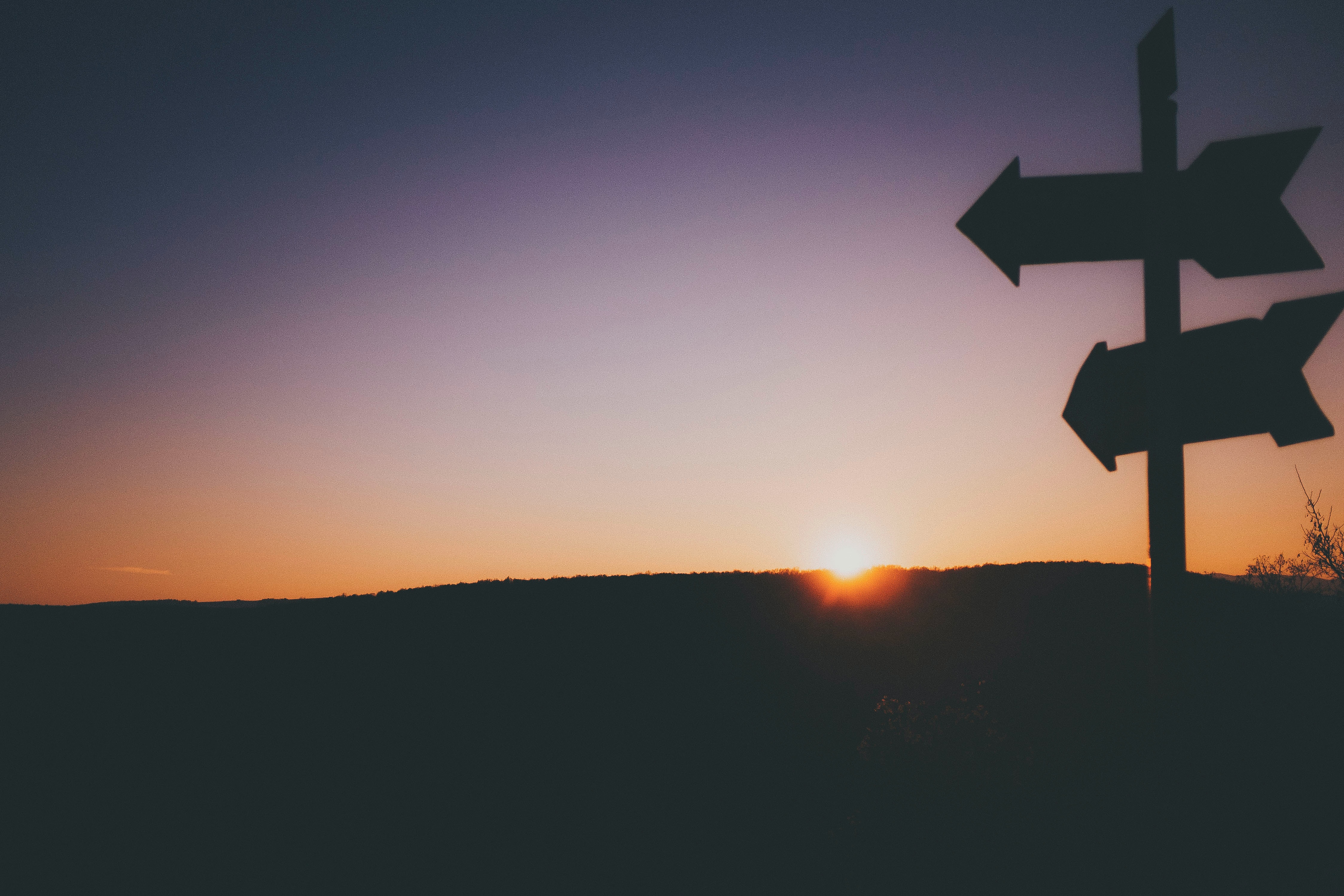 15
Präsuppositionen
Was sind Präsuppositionen?
lat. praesupponere: ‚voraussetzen‘
unausgesprochene Sinnvoraussetzungen von Äußerungen
Äußerungen sind ohne Präsuppositionen nicht sinnvoll interpretierbar
„Die Bundesregierung hat die Einreisebeschränkungen für mehrere weitere EU-Länder entschärft “ (https://www.tagesschau.de/newsticker/liveblog-coronavirus-freitag-235.html)
‚Die EU existiert.‘
‚Es gibt eine Bundesregierung.‘
‚Es gibt derzeit Einreisebeschränkungen.‘
16
Präsupposition
Wissenschaftsgeschichtliche Einordnung
Phänomen der Präsuppositon erstmals von Frege beobachtet
Strawson (1950) befasst sich erstmals detailliert mit semantischen Präsuppositions-Effekten

Der derzeitige König von Frankreich ist kahlköpfig.

Strawson: Da es keinen König von Frankreich gibt, stellt sich die Frage nach Wahrheit oder Falschheit dieses Satzes nicht.
Die präsupponierte Proposition muss wahr sein, damit die Assertion des Satzes einen Wahrheitswert haben kann.
17
(Delogu 2007)
Präsupposition
Wissenschaftsgeschichtliche Einordnung
frühe semantische Definitionen von Präsupposition behandelten sie als eine Art Entailment-Relation – dieser Ansatz wurde jedoch aus mehreren Gründen aufgegeben
insbesondere wurde klar, dass
Präsuppositionen unter bestimmten Bedingungen annullierbar sind (Levinson 1983),
die Präsuppositionen einer komplexen Äußerung sich ncht kompositional aus den Präsuppositionen der einzelnen Teile zusammensetzen (Projektionsproblem)
18
(Delogu 2007)
Präsupposition
Löschbarkeit von Präsuppositionen
Zumindest wird er es nicht bereuen, Philosophie studiert zu haben.

>> Er hat Philosophie studiert

... oder?

möglicher alternativer Kontext: Er hat sich gleich nach dem Abitur gegen ein Philosophiestudium entschieden und stattdessen ein Start-up gegründet.
19
(Levinson 1983)
[Speaker Notes: "bereuen" triggert eine Präsupposition (dazu gleich mehr). Wenn ich sage: Ich bereue es, die Vorlesung gehalten zu haben, die zum Superspreaderevent wurde, dann macht diese Äußerung nur Sinn, wenn ich eine Vorlesung gehalten habe, die zum Superspreaderevent geworden ist.]
Präsupposition
Projektionsproblem
Wenn Jack Kinder hat, sind Jacks Kinder kahlköpfig.
Wenn Kahlköpfigkeit erblich ist, sind Jacks Kinder kahlköpfig.

Jacks Kinder sind kahlköpfig
>> Jack hat Kinder
Diese Präsupposition wird nicht vom gesamten Satz "geerbt".
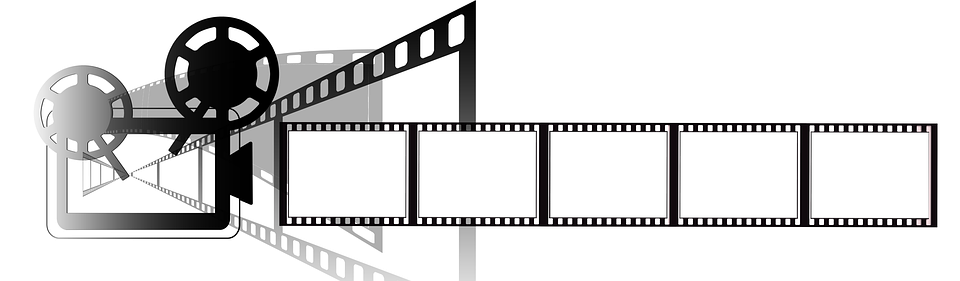 20
Karttunen 1973)
Präsupposition
Tut mir leid, dass ich zu spät bin. Mein Auto hatte eine Reifenpanne.

 Sprecher*in hat ein Auto

  Sprecher*in ist mit dem Auto gekommen
(Cummins 2019)
[Speaker Notes: Wie reichern wir diese Äußerung pragmatisch an? – existenzielle Präsupposition; faktive Präsupposition]
Präsuppositionstypen
nach Yule (1996)
22
Präsuppositionstypen
nach Yule (1996)
23
Präsuppositionen
Tests für Präsuppositionen
Negationstest: Wenn ein Satz S und auch seine Negation nicht-S den Schluss p zulässt, dann könnte p eine Präsupposition des Satzes S sein.

Mein Auto ist dreckig.
Mein Auto ist nicht dreckig.
p = Ich habe ein Auto.

Wenn ein Satz S und auch seine Negation nicht-S den Schluss p
zulässt, und p keine Tautologie ist oder lexikalisches Wissen beinhaltet, dann ist p eine Präsupposition des Satzes S.
24
(Eckhart 2021: 74ff.)
Präsuppositionen
Tests für Präsuppositionen
Fragetest: Um zu prüfen, ob ein Gedankeninhalt p eine Präsupposition des Aussagesatzes S ist, kann man S in eine Ja/NeinFrage umformulieren. Wenn auch die Äußerung der Frage voraussetzt, dass p wahr ist (und p keine Tautologie oder lexikalisches Wissen ist), dann ist p eine Präsupposition von S.

Läuft dein Drogenimperium gut?
Moment mal, ich habe gar kein Drogenimperium!
25
(Eckhart 2021: 74ff.)
Präsuppositionen
Tests für Präsuppositionen
möglicherweise/vielleicht-Test: Um zu prüfen, ob ein Gedankeninhalt p eine Präsupposition des Aussagesatzes S ist, kann man S mit dem Adverb vielleicht einschränken. Wenn auch der vielleicht-Satz S voraussetzt, dass p wahr ist (und p keine Tautologie oder lexikalisches Wissen ist), dann ist p eine Präsupposition von S.

Vielleicht hat Annas Porsche eine Reifenpanne.
>> Anna hat einen Porsche.
26
(Eckhart 2021: 74ff.)
Präsuppositionen
Tests für Präsuppositionen
Konditionaltest: Um zu prüfen, ob ein Gedankeninhalt p eine Präsupposition des Aussagesatzes S ist, kann in einen Konditionalsatz überführen. Wenn auch der Konditionalsatz voraussetzt, dass p wahr ist, dann ist p eine Präsupposition von S.

Der Sultan von Köln hat Durst.

Wenn der Sultan von Köln Durst hat, zieht die Karawane weiter zur Oase.
>> Es gibt einen Sultan von Köln.
27
(van der Sandt 1988)
Projektion
Mein Auto steht in der Garage.>> Ich habe ein Auto.
Ich habe mein Auto nicht mitgebracht.>> Ich habe ein Auto
 Präsupposition fällt unter den Skopus der Negation
(Konstanz unter Negation, engl. projects from under the scope of the negation operator)
Ich habe mein Auto nicht mitgebracht, denn ich habe gar keins.
 kein Selbstwiderspruch, aber ungewöhnliche Annullierung der Präsupposition.
(Cummins 2019)
Akkommodation
Mein Auto steht in der Garage.
H braucht vorher nicht zu wissen, dass S ein Auto hat: es kann aus der Aussage inferiert werden.
S kann davon ausgehen, dass H die Präsupposition ("S hat ein Auto") inferiert und diese zum geteilten Wissen zwischen S und H wird.
Diesen Prozess nennt man Akkommodation
(Cummins 2019)
Akkommodation
Sprechende passen Äußerungen an nötige präsuppositionale Wissensbestände der Gesprächsteilnehmenden an

A: Was für ein süßer Hund! Wie heißt er? 	>> ‚Tier ist männlich‘
B: Sie heißt Paula!	>> ‚Tier ist weiblich‘
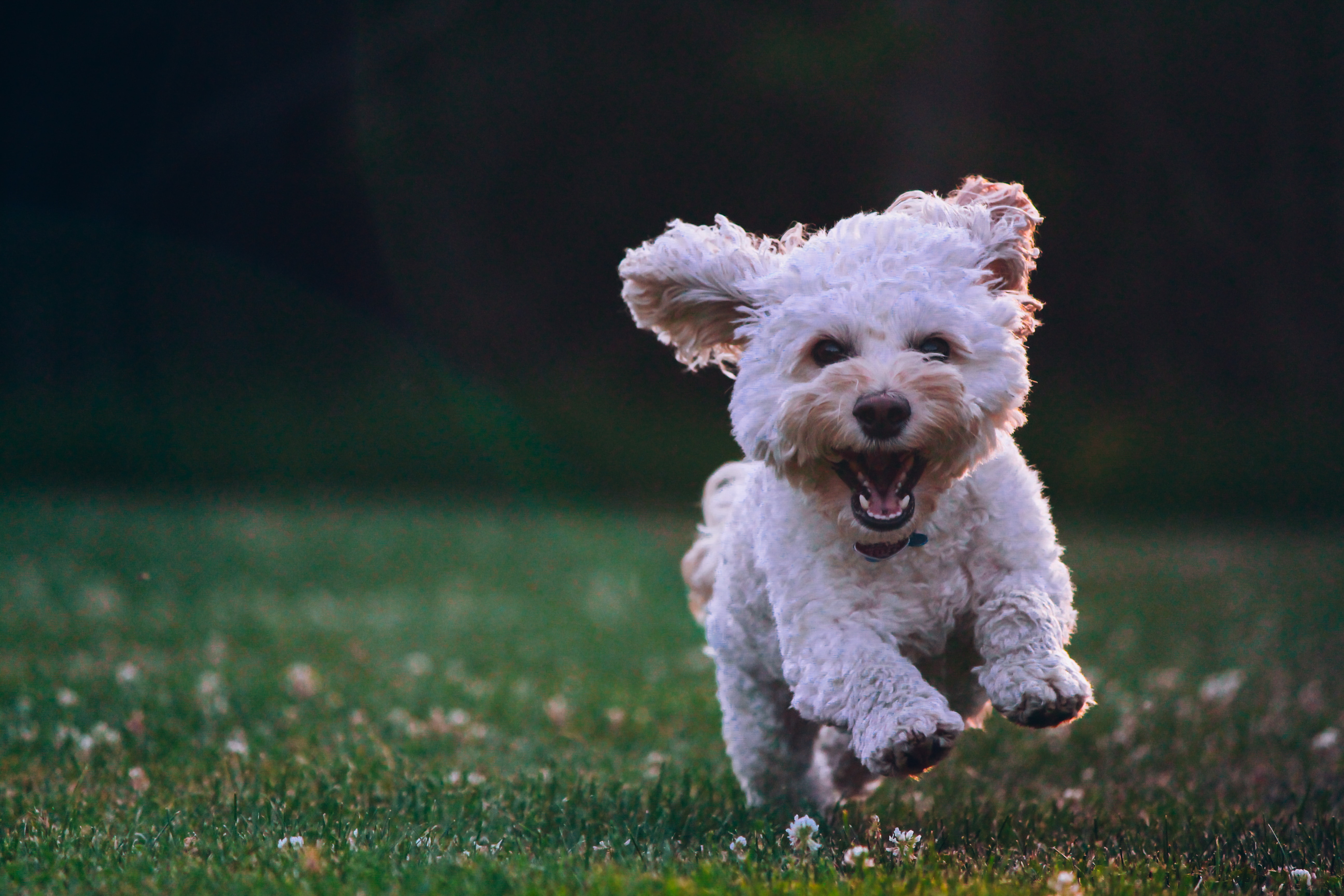 30
Akkommodation vs. Assertion
Im Gegensatz zur Assertation verschwindet die Proposition nicht, wenn man sie negiert, vgl. Ich habe mein Auto nicht mitgebracht

Do you spend a lot of time running your drug empire?
- Hey, wait a minute, I don't have a drug empire!
??- Hey, wait a minute, I don't spend a lot of time on it!
(Cummins 2019: 77)
Präsupposition vs. Implikation (Entailment)
Entailment: semantische Implikation
z.B. A küsste B (p)  A berührte B mit den Lippen (q)
In allen Situationen, in denen p wahr ist, muss auch q wahr sein.

Präsupposition: In allen Situationen, in denen p falsch ist, bleibt q trotzdem wahr.
(Meibauer 2001)
Präsupposition vs. Implikation (Entailment)
Implikationen sind nie löschbar, weil Teil der  wörtlichen Bedeutung von Ausdrücken:
	Das Rotkehlchen ist ein Vogel. >
		Das Rotkehlchen ist ein Tier.

Präsuppositionen sind prinzipiell löschbar:
Sie hat ihre Promotion abgeschlossen, bevor sie 25 war.
>> Sie ist irgendwann 25 geworden.

Sie starb, bevor sie 25 war.
~>> Sie ist irgendwann 25 geworden.
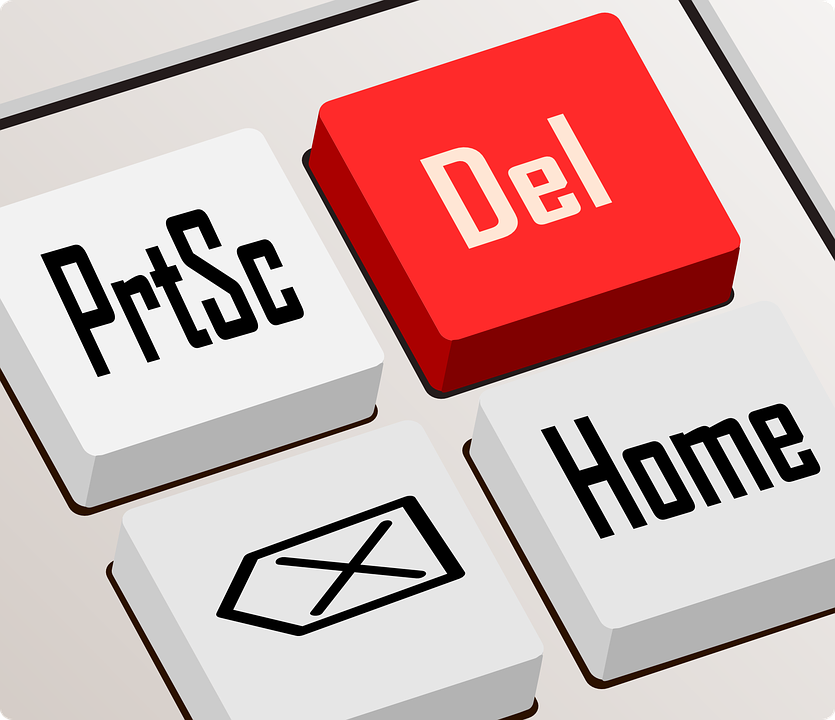 (Finkbeiner 2015)
[Speaker Notes: ~>> steht für präsupponiert nicht. Im Kontext des zweiten Satzes wird die Präsupposition gelöscht, weil sie mit unserem Weltwissen nicht vereinbar ist.]
Präsupposition vs. Implikatur
Präsuppositionen und Implikaturen sind beide annullierbar – aber: anders als Implikaturen sind Präsuppositionen nicht durch Zusatz streichbar!

Er hat einige von den Keksen gegessen, ja sogar alle.

??Sie hat ihre Promotion abgeschlossen, bevor sie 25 wurde, aber sie ist noch gar nicht 25.

 Präsuppositionen können kontextuell gelöscht werden, eine Streichung durch Zusatz ist aber meist nicht möglich.
34
Präsupposition vs. Implikatur
z.T. wurde versucht, Präsupposition auf Implikatur zu reduzieren
so z.B. bei W-Fragesätzen:
Wer war für die Rechtschreibreform? >> Jemand war für die Rechtschreibreform
"Existenzpräsupposition" der W-Interrogativsätze
aber: hier keine Konsanz unter Negation
Wer war nicht für die Rechtschreibreform?
Jemand war nicht für die Rechtschreibreform. aber nicht: Jemand war für die Rechtschreibreform.
(Meibauer 2008: 50)
Präsupposition vs. Implikatur
ähnlich bei Gradpartikeln, z.B. nur
quantifizierende Interpretation: Ich habe nur Köln besucht.  ASS: Ich habe keinen anderen Ort außer Köln besucht. >> Ich habe Köln besucht. 
skalierende Interpretation: Fritz ist nur Hilfsarbeiter.  ASS: Fritz ist nicht mehr als ein Hilfsarbeiter. >> Fritz ist Hilfsarbeiter.
aber: nur bedingt löschbar, *Ich habe Köln besucht und möglicherweise nicht einmal Köln.
in bestimmten Kontexten aber aufhebbar: Nur Hans mag Bier, und möglicherweise nicht einmal er.
(Meibauer 2001)
[Speaker Notes: bei nur gibt es quantifizierende und skalierende Interpretation
bei  solchen additiven Gradpartikeln geht man davon aus, dass die Präsupposition gleich der Bedeutung des Ausgangssatzes minus der Bedeutung der Gradpartikel ist. Die Bedeutung von nur geht also in die Wahrheitsbedingungen ein. Allerdings gibt es Fälle, wod ie Bedeutung von nur bei quantifizierender oder skalierender Interpretation aufhebbar ist. Genau dieses Verhalten, also Einfluss auf die Wahrheitsbedingungen zu haben und in bestimmten Kontexten löschbare Bedeutungsbestandteile aufzuweisen, spricht dagegen, "nur" als Träger konventioneller Implikaturen aufzufassen, denn beides lassen konventionelle Implikaturen per Definition nicht zu. (Meibauer 2001: 53)]
Präsuppositions-Trigger
Definite Kennzeichnungen: z.B. Eigenname, definite NP – Pippi Langstrumpf, der Präsident der USA: es gibt eine Person XY
Faktive Verben/Prädikate: Ich bedaure/weiß, dass sie krank ist. Es ist schade, dass sie krank ist.
Aspektverben: Pippi hat angefangen/aufgehört, Weihnachtsplätzchen zu backen.
Implikative Verben: Sie hat es geschafft, ihn zum Impfen zu überreden. Sie hat vergessen, ihr Mikro auf stumm zu schalten.
Temporalsätze: Sie war im Garten, als der Meteorit einschlug. (>> Der Meteorit ist eingeschlagen.)
Kontrafaktische Konditionale: Wenn Sie wüssten, was in der Klausur drankommt, würden Sie diese Folie ignorieren. (>> Sie wissen nicht, was in der Klausur drankommt)
Existenzpräsuppositionen
faktive Präsuppositionen
lexikal.
Trigger
strukt.
Trigger
37
(Finkbeiner 2015: 32f.)
[Speaker Notes: lexikalische vs. strukturelle / konstruktionelle Trigger]
Atlas (2006)
Accommodation is not a peripheral phenomenon of presupposition – it is the central phenomenon of presupposition.
Non-controversiality, not common knowledge, is the core notion that best describes the linguistic data of presuppositional assertions.
Pragmatic Intrusion (Levinson 1988, 2000) and Semantical Non-Specificity (Atlas 1974, 1975, etc.) show that the content/context distinction is a philosophical myth. It can do no philosophical work in the explanation of our linguistic knowledge of the presuppositions of assertions.
Fazit
Präsupposition als (teilweise) schwer zu erfassendes Phänomen
unterschiedliche (aber weitgehend kompatible) Sichtweisen aus semantischer und pragmatischer Perspektive
Trennlinie zwischen Präsupposition – Implikation – Implikatur nicht immer ganz klar zu ziehen
teilweise wurde versucht, Präsupposition auf Implikatur herunterzubrechen, allerdings gibt es gute Argumente dagegen
die Abgrenzungsprobleme können ggf. auch zu dem Schluss führen, dass wir dynamischere Modelle der Bedeutungskonstruktion brauchen, als sie in den meisten gängigen linguistischen Ansätzen angenommen werden.
39
Literatur
Austin, John L. (1962): How to Do Things With Words. The William James Lectures delivered at Harvard University in 1955. Oxford: Clarendon Press.
Rehbock, Helmut (2001): Ansätze und Möglichkeiten einer historischen Gesprächsforschung. In: Brinker, Klaus; Antos, Gerd; Heinemann, Wolfgang; Sager, Sven F. (Hgg.): Text- und Gesprächslinguistik. Ein internationales Handbuch zeitgenössischer Forschung. Halbbd. 2. Berlin, New York: De Gruyter (HSK, 16.1), S. 961–970.
Searle, John R. (1969): Speech Acts. An Essay in the Philosophy of Language. Cambridge: Cambridge University Press.
Searle, John R. (1975): A Taxonomy of Illocutionary Acts. In: Günderson, Keith (Hg.): Language, Mind, and Knowledge. Minneapolis: University of Minnesota Press (Minnesota Studies in the Philosophy of Science, 9), S. 344–369.
Literatur
Atlas, Jay David. 2006. Presupposition. In Laurence R. Horn & Gregory Ward (eds.), Handbook of Pragmatics, 29–52. Oxford: Blackwell.
Cummins, Chris. 2019. Pragmatics. Edinburgh: Edinburgh University Press.
Delogu, Francesca. 2007. Presupposition. In Jan-Ola Östman & Jef Verschueren (eds.), Handbook of Pragmatics. Amsterdam: John Benjamins Publishing Company. doi:10.1075/hop.11.pre2.
Eckardt, Regine. 2021. Sprache und Kontext: Eine Einführung in die Pragmatik. Berlin: De Gruyter. doi:10.1515/9783110491067.
Finkbeiner, Rita. 2015. Einführung in die Pragmatik. Darmstadt: WBG.
Karttunen, Lauri. 1973. Presuppositions of compound sentences. Linguistic Inquiry 42(2). 169–193.
Meibauer, Jörg. 2001. Pragmatik: Eine Einführung. 2nd ed. Tübingen: Stauffenburg.
Strawson, P. F. 1950. On referring. Mind LIX(235). 320–344.
Yule, George. 1996. Pragmatics. Oxford: Oxford University Press.
41